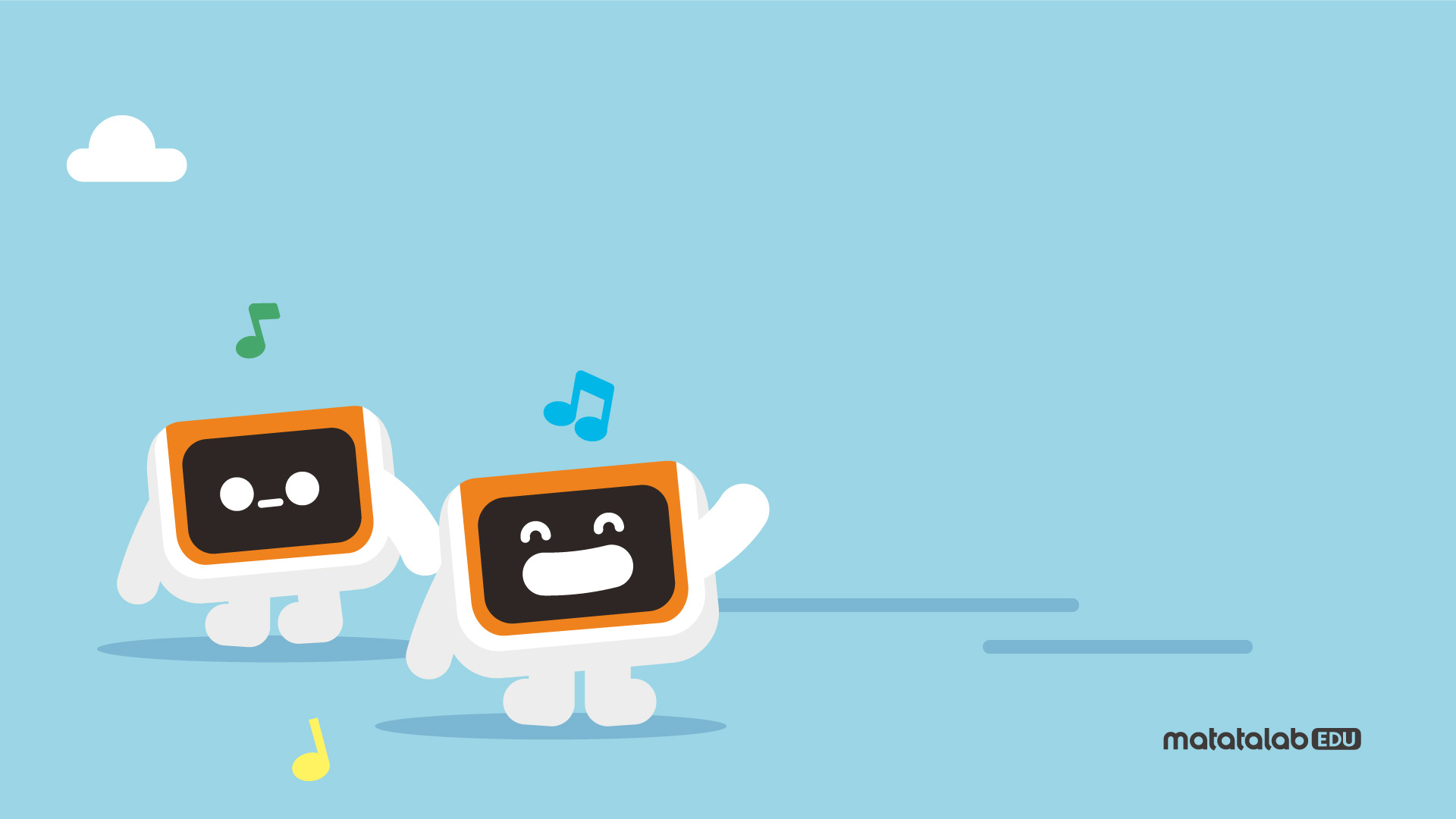 02
万奇奖惩机
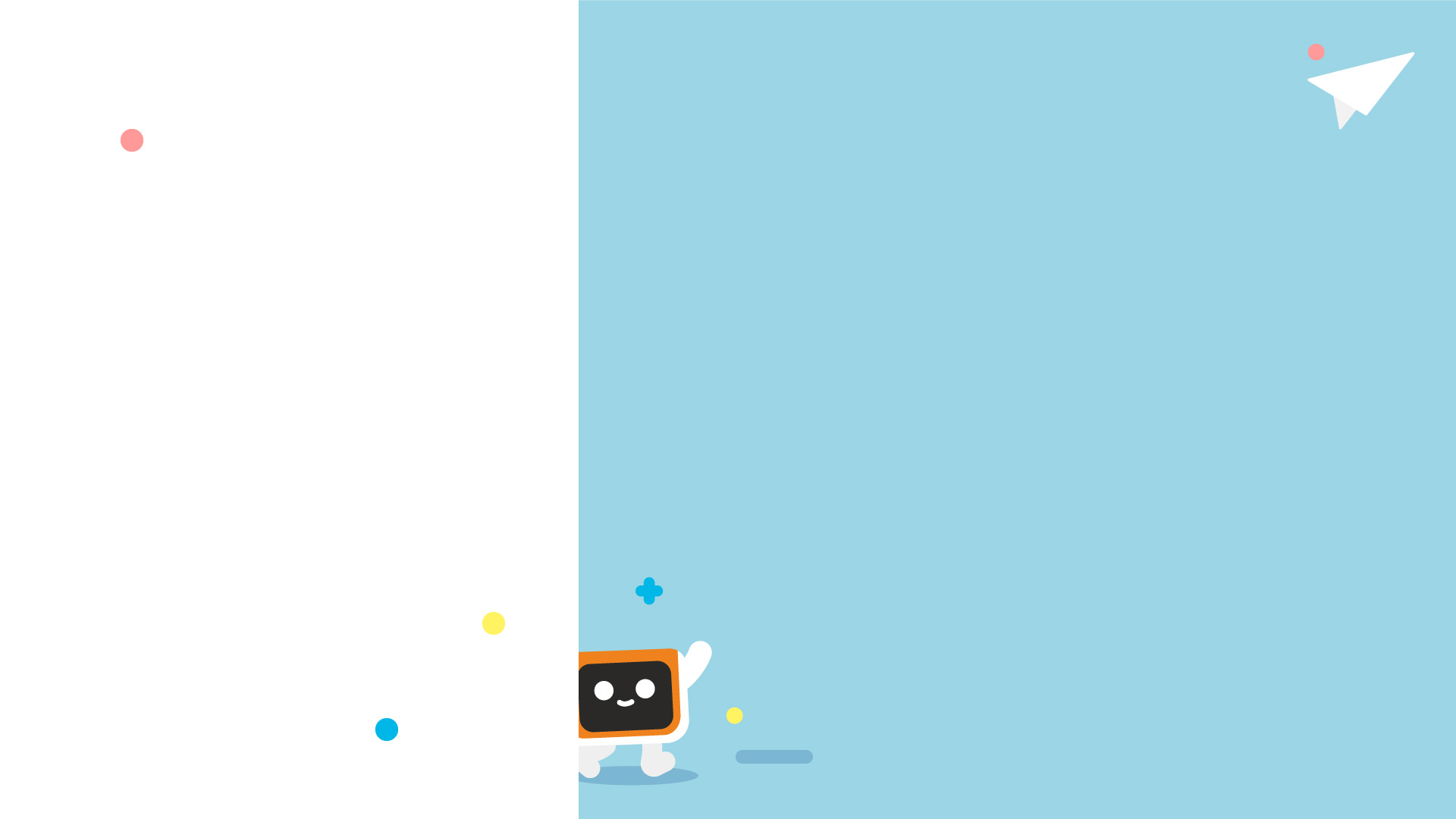 课堂流程
一、课堂导入
课程简介
         把万奇机器人改造成一个聚会神器——奖惩机！设置“通过”“奖励”和“惩罚”三个模式。按下按钮随机出现一种情况。
二、万奇奖惩机
三、奖惩机改造
四、课堂总结
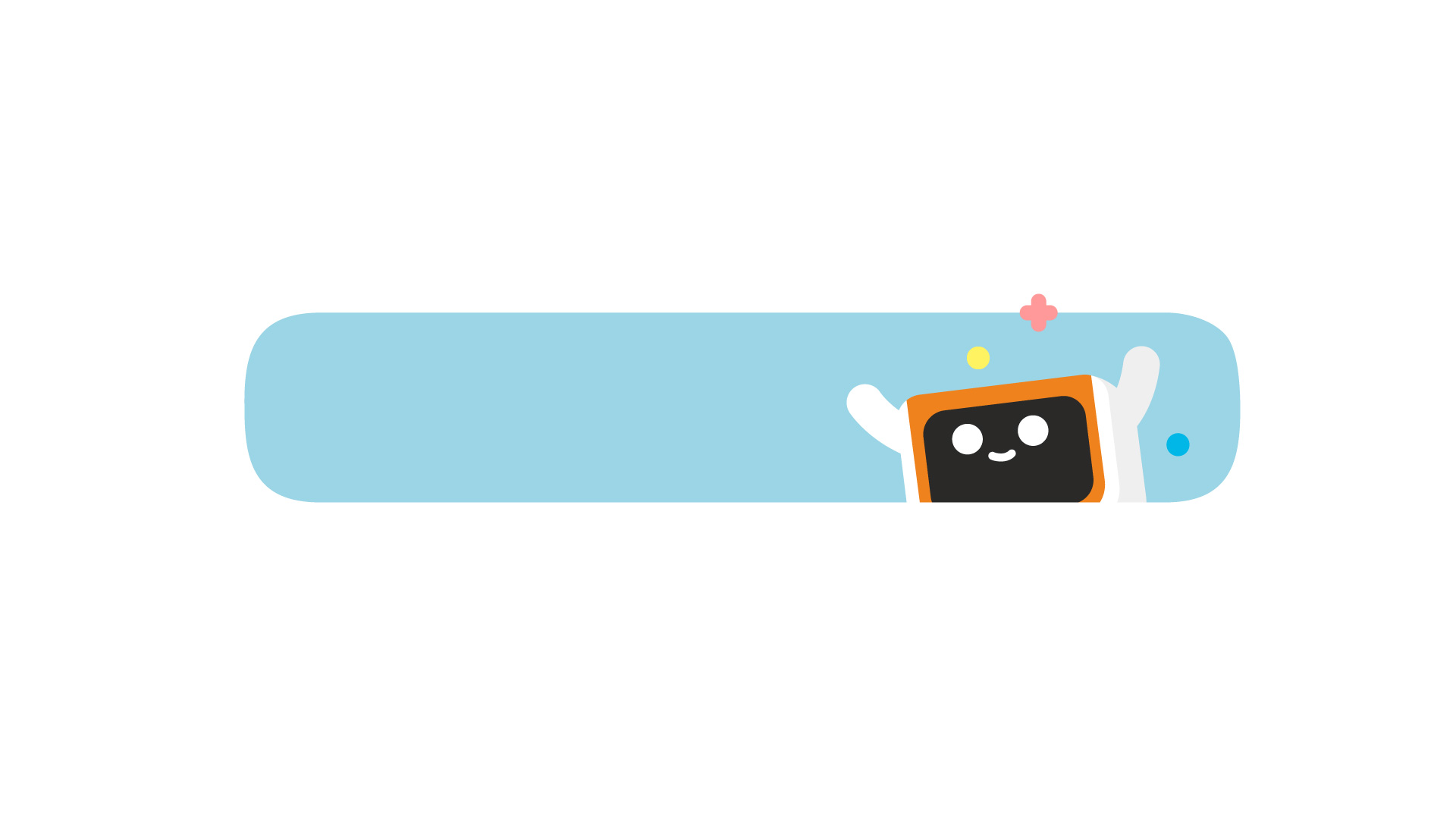 一、课堂导入（5分钟）
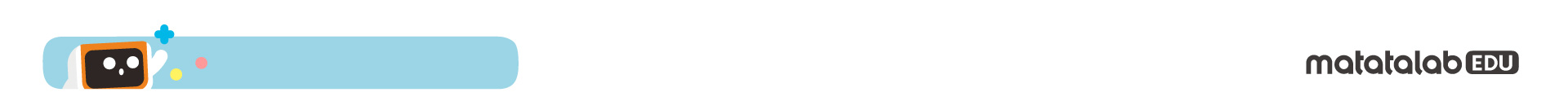 一、课堂导入
互动、聚会游戏
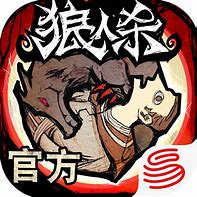 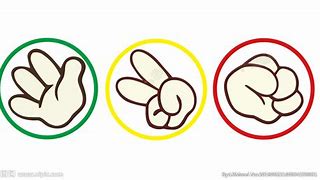 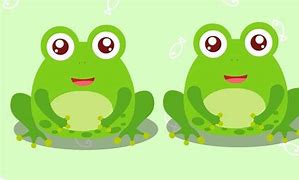 数青蛙
猜拳
狼人杀
[Speaker Notes: 本节课主题是将万奇机器人改造成一个聚会娱乐、游戏的工具，教师可以开场和学生进行一些互动游戏。]
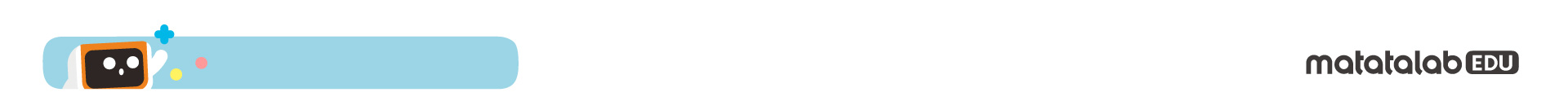 一、课堂导入
古人聚会游戏——飞花令
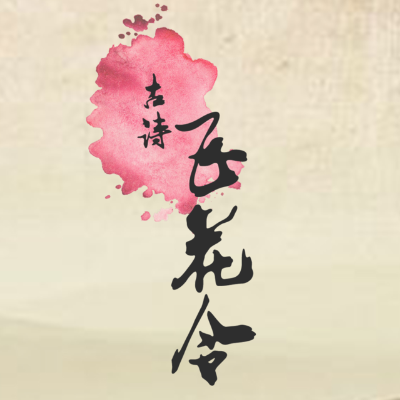 飞花令是古时候人们常玩的的一种“行酒令”游戏；“飞花”一词则出自唐代诗人中“春城无处不飞花”一句，行飞花令时选用诗和词，也可用曲，但选择的句子一般不超过7个字。
[Speaker Notes: 飞花令是一个很有意思的游戏，参考《中华好诗词》的游戏规则。]
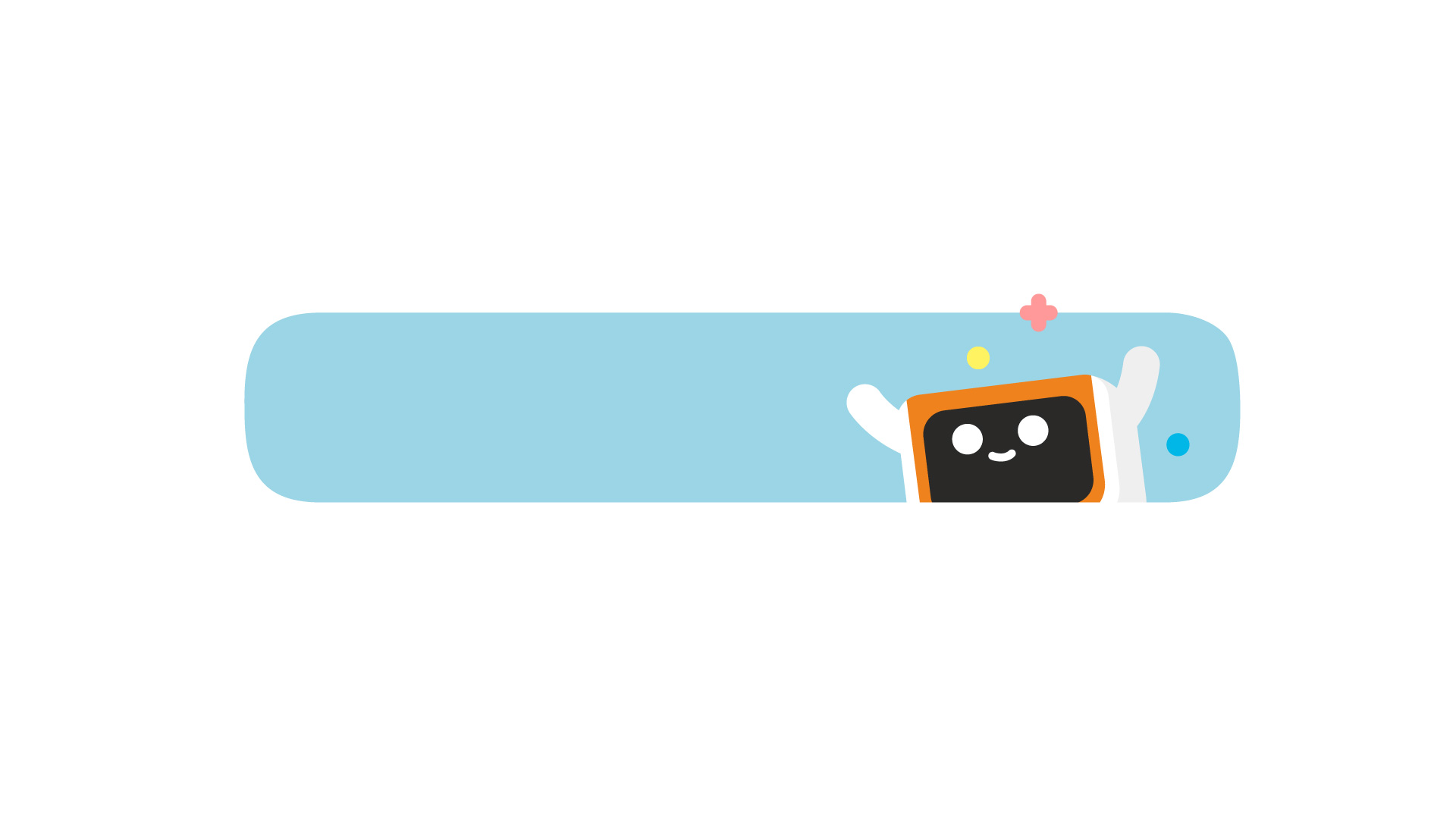 二、万奇奖惩机（20分钟）
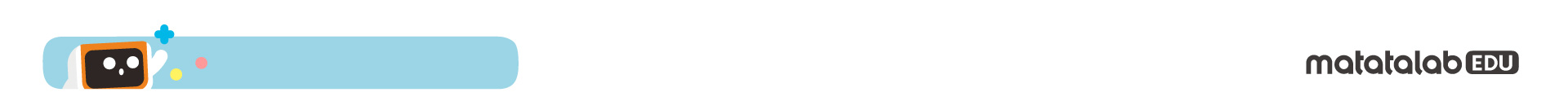 将万奇机器人改造为一个聚会神器：按下按键，随机触发万奇奖惩机的三种不同模式： “通过”、“奖励” 和 “惩罚”，显示不同的表情。
二、万奇奖惩机
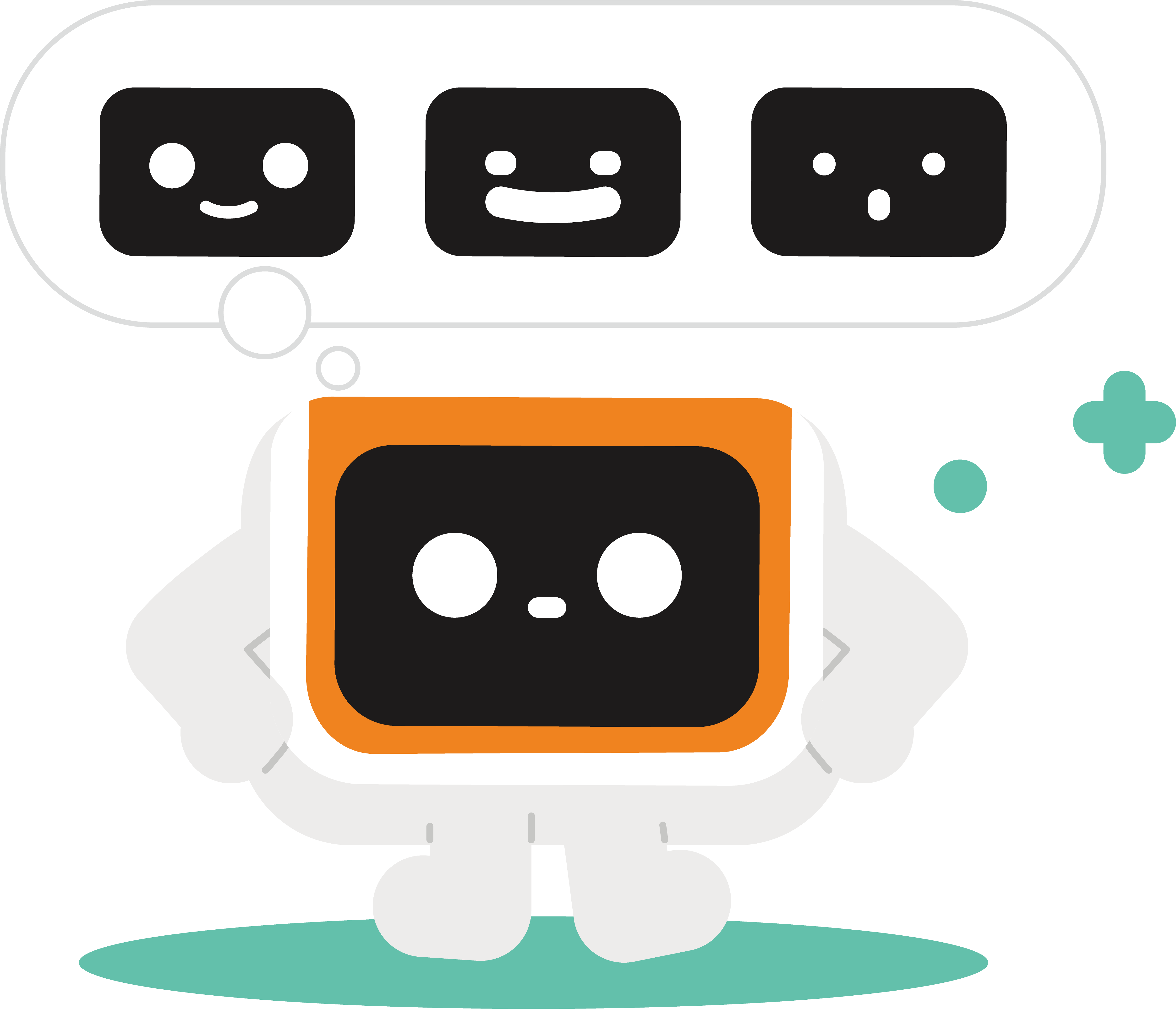 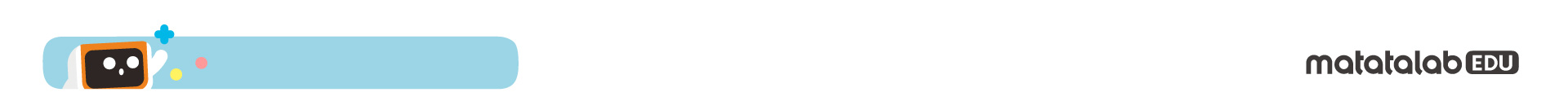 二、万奇奖惩机
设置随机变量值及三种取值范围
设置一个变量，在 1-10 之间随机取値。
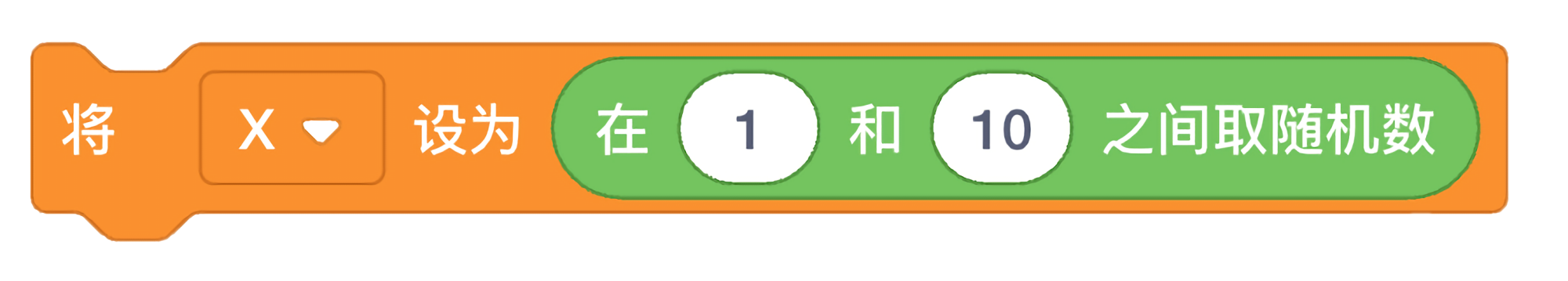 设置三段取值范围
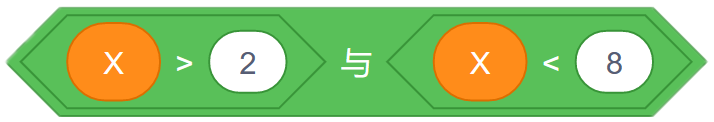 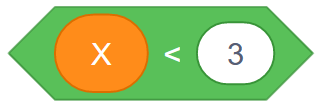 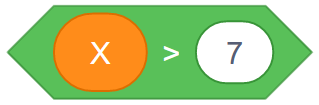 [Speaker Notes: 变量值及范围可以自行改变，不同的取值影响三种模式出现的概率。]
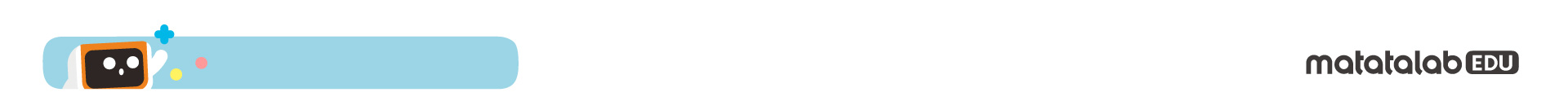 二、万奇奖惩机
设计三种模式的效果
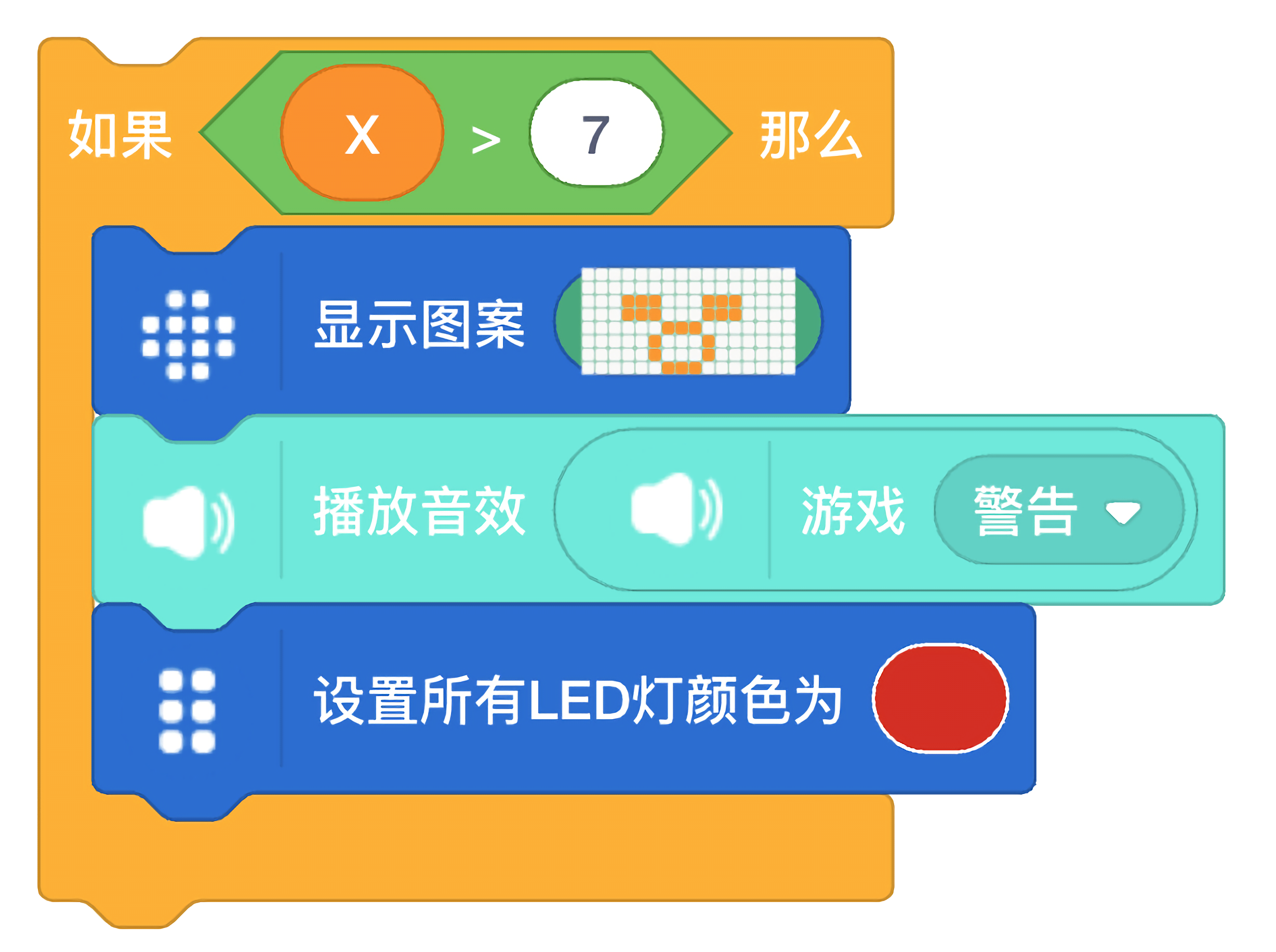 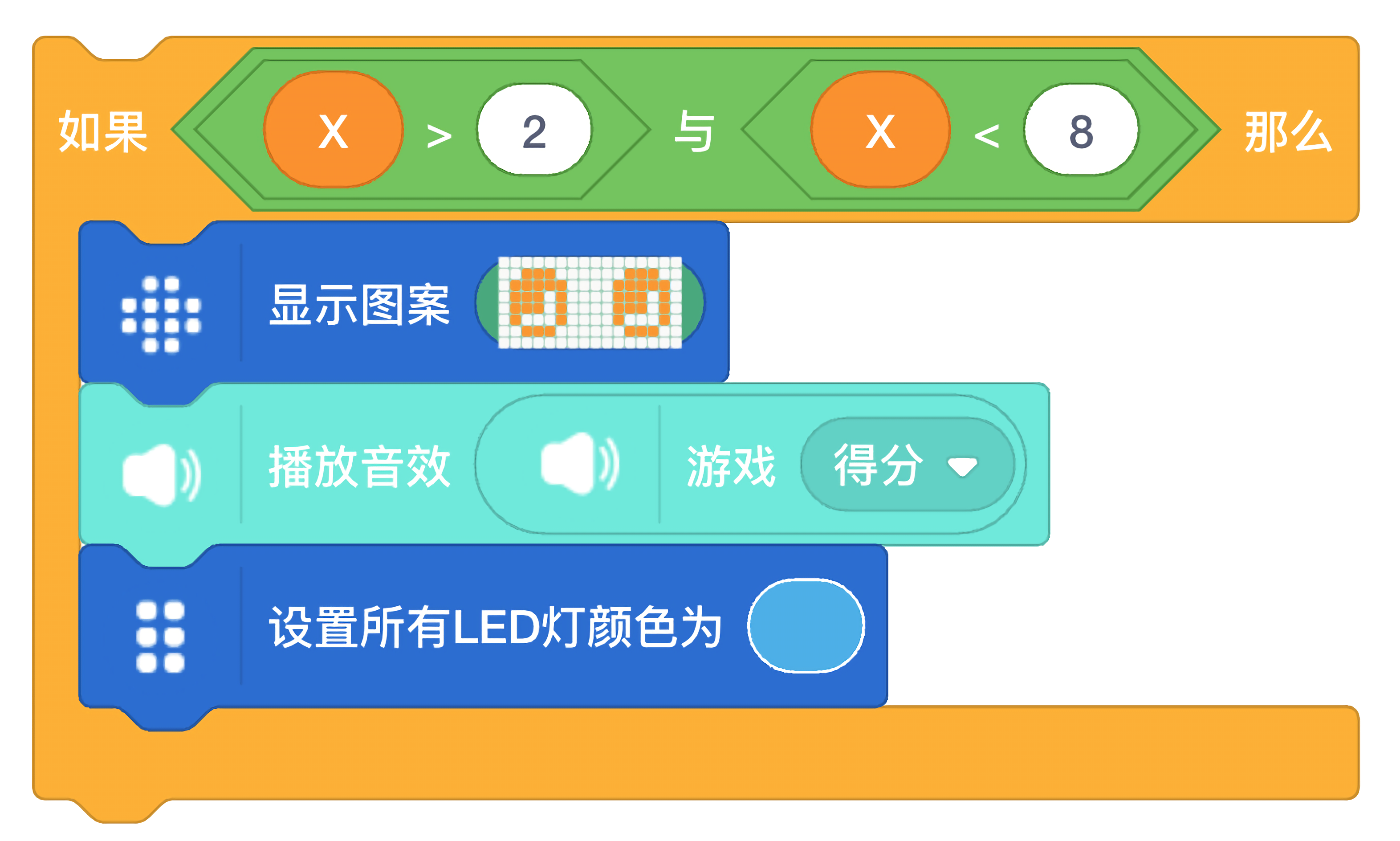 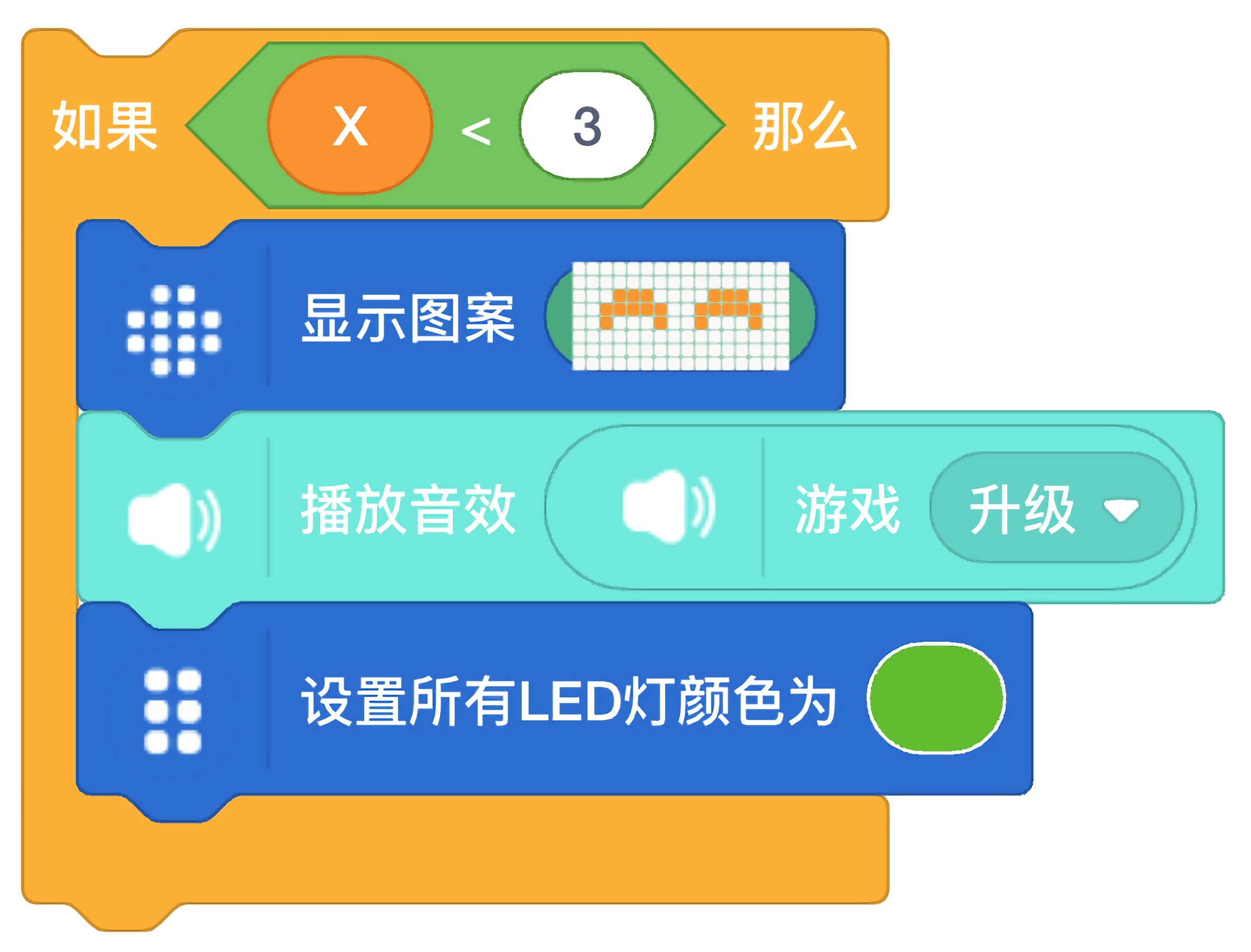 通过
奖励
惩罚
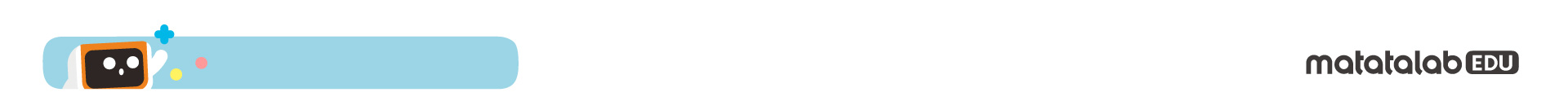 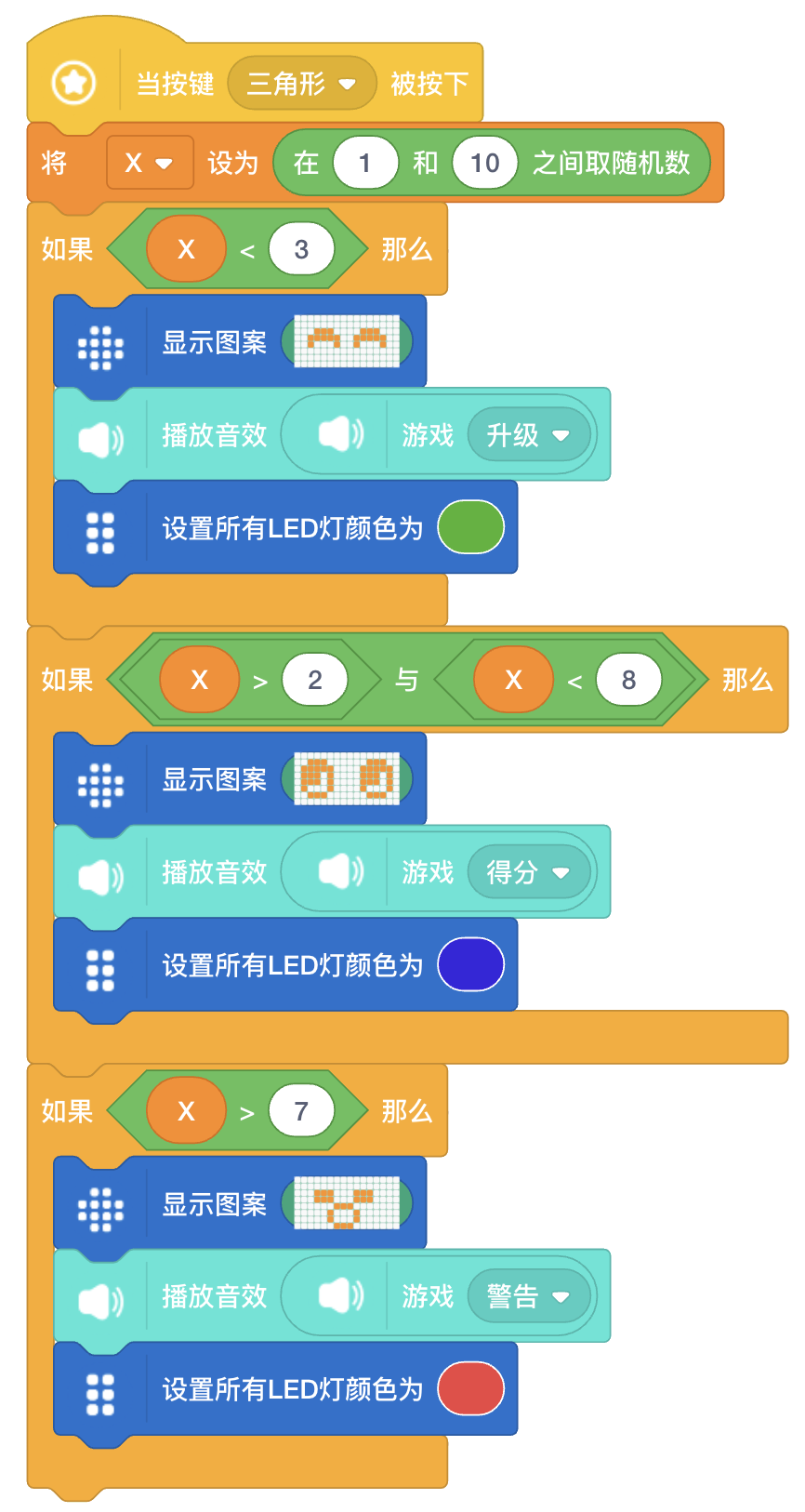 二、万奇奖惩机
示例程序编写
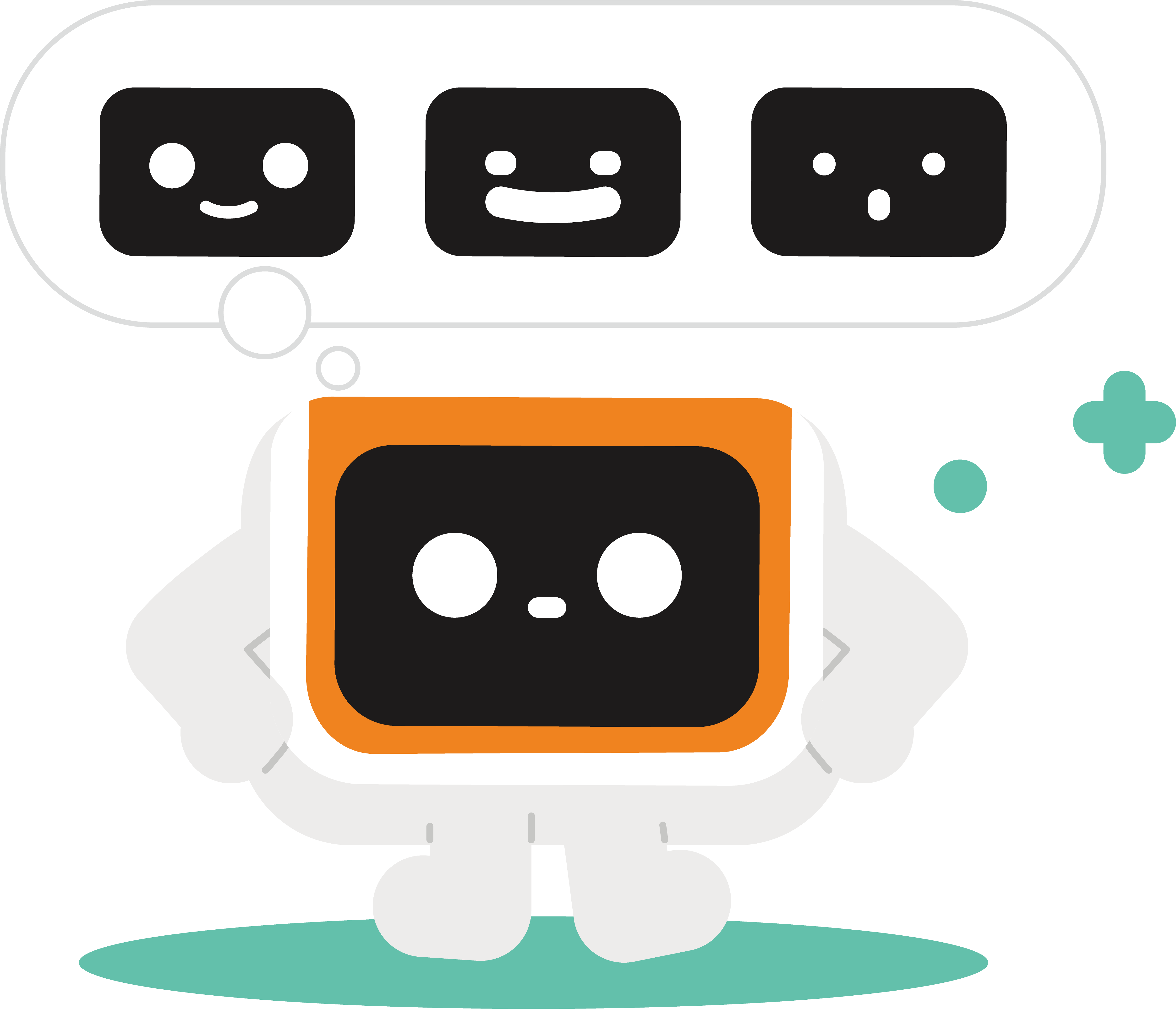 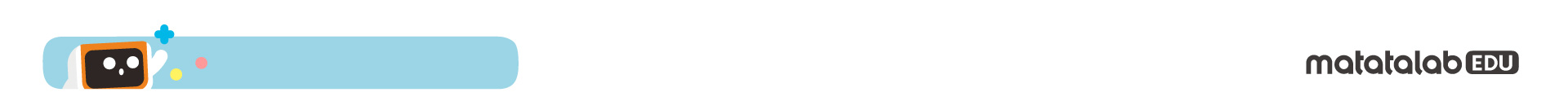 二、万奇奖惩机
游戏时间
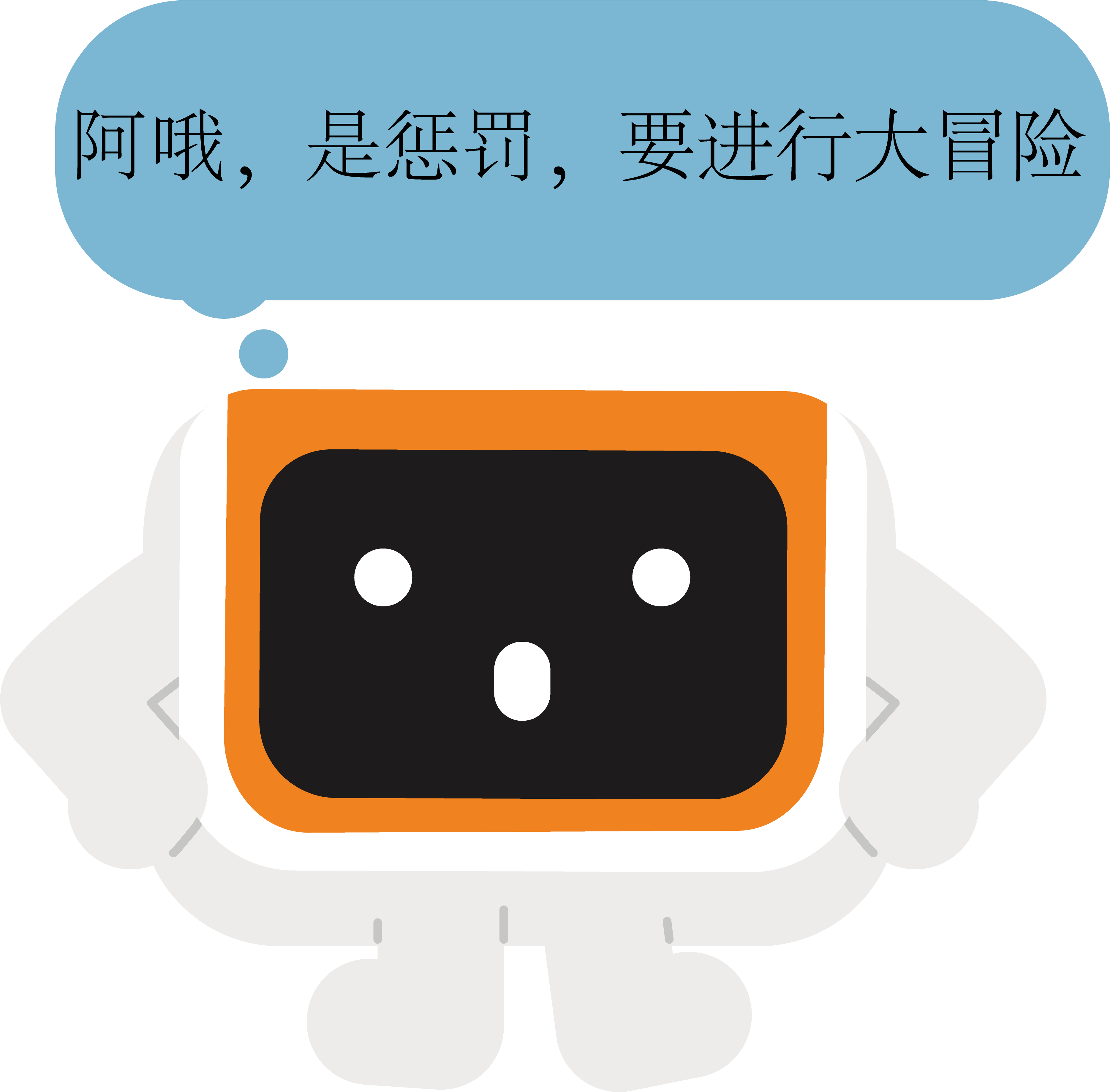 按下按钮后就可以开始游戏了，比一比谁的运气更好吧！比如：“通过”代表安全,“奖励” 代表可以指定一个人表演节目，“惩罚” 则需要完成真心话大冒险。
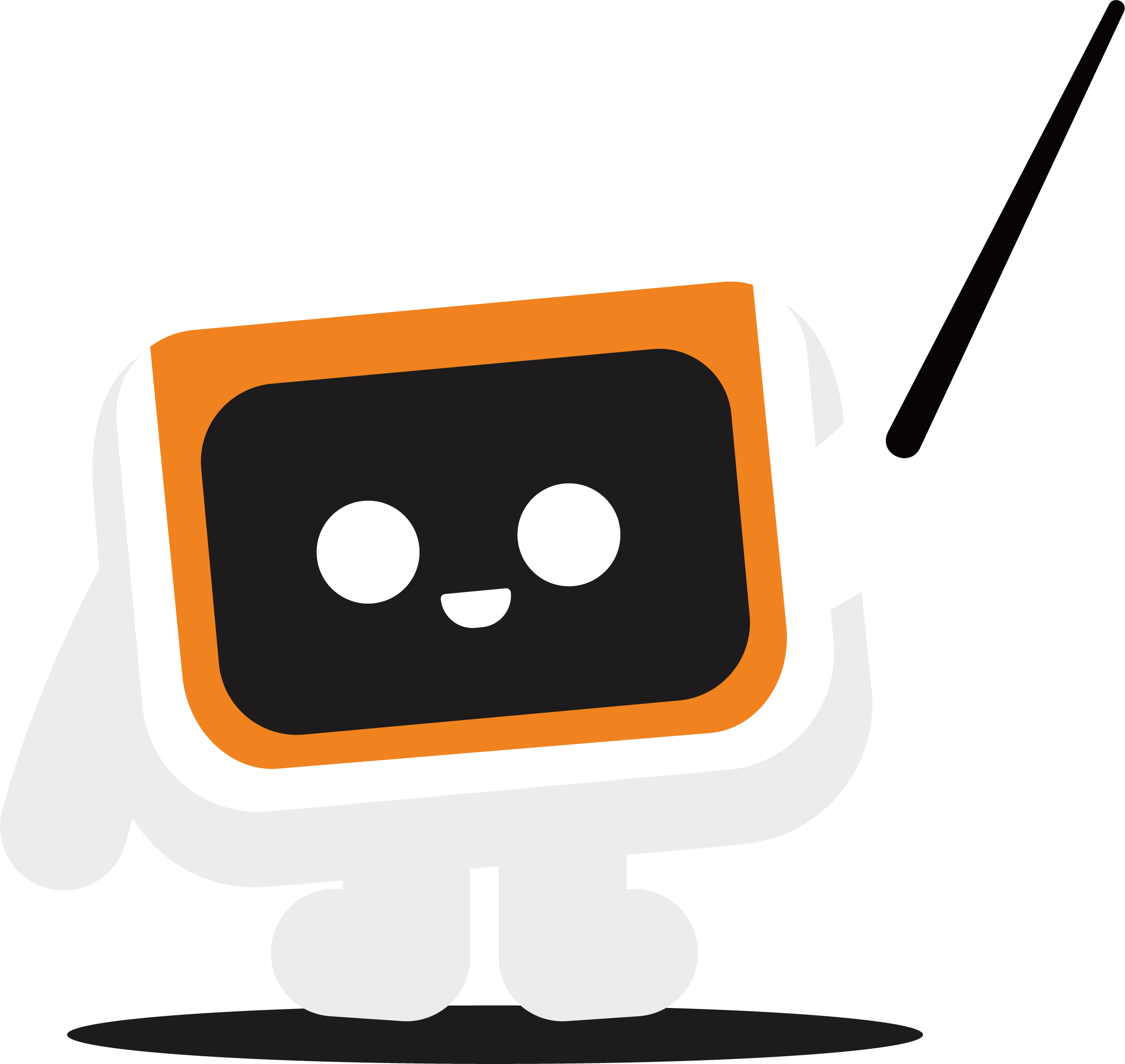 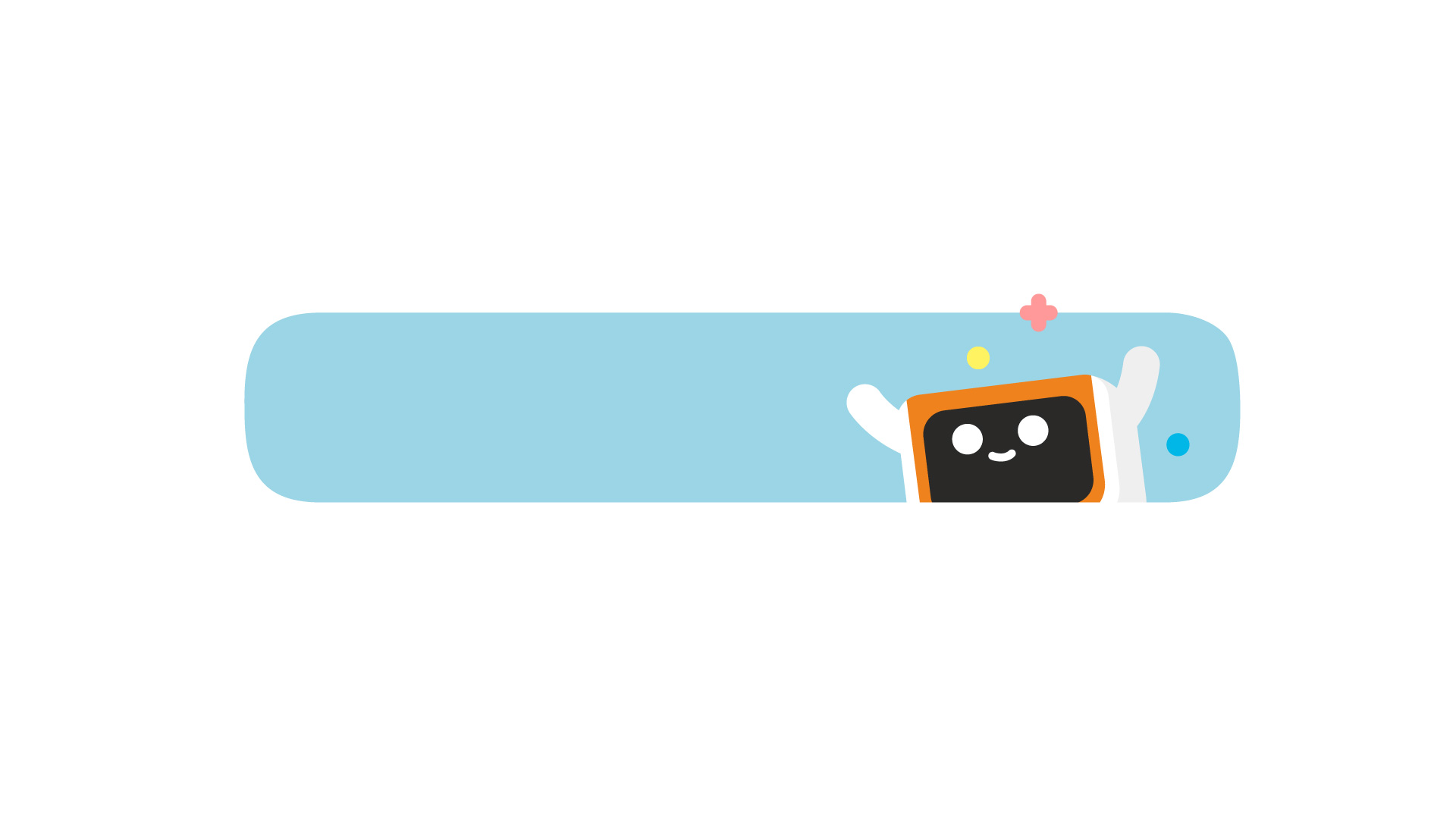 三、奖惩机改造（15分钟）
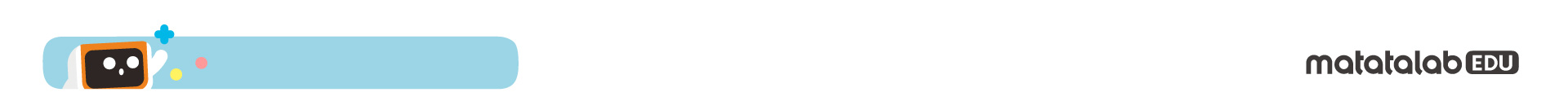 三、奖惩机改造
奖惩机改造
除了能通过检测环境光提醒我们健康用眼，还能如何设置万奇机器人提醒我们健康用眼呢？
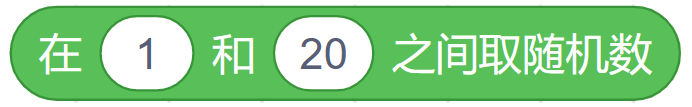 更改三个模式出现的概率，多试几次统计游戏结果做对比！
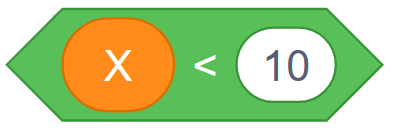 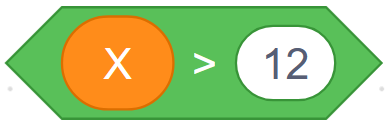 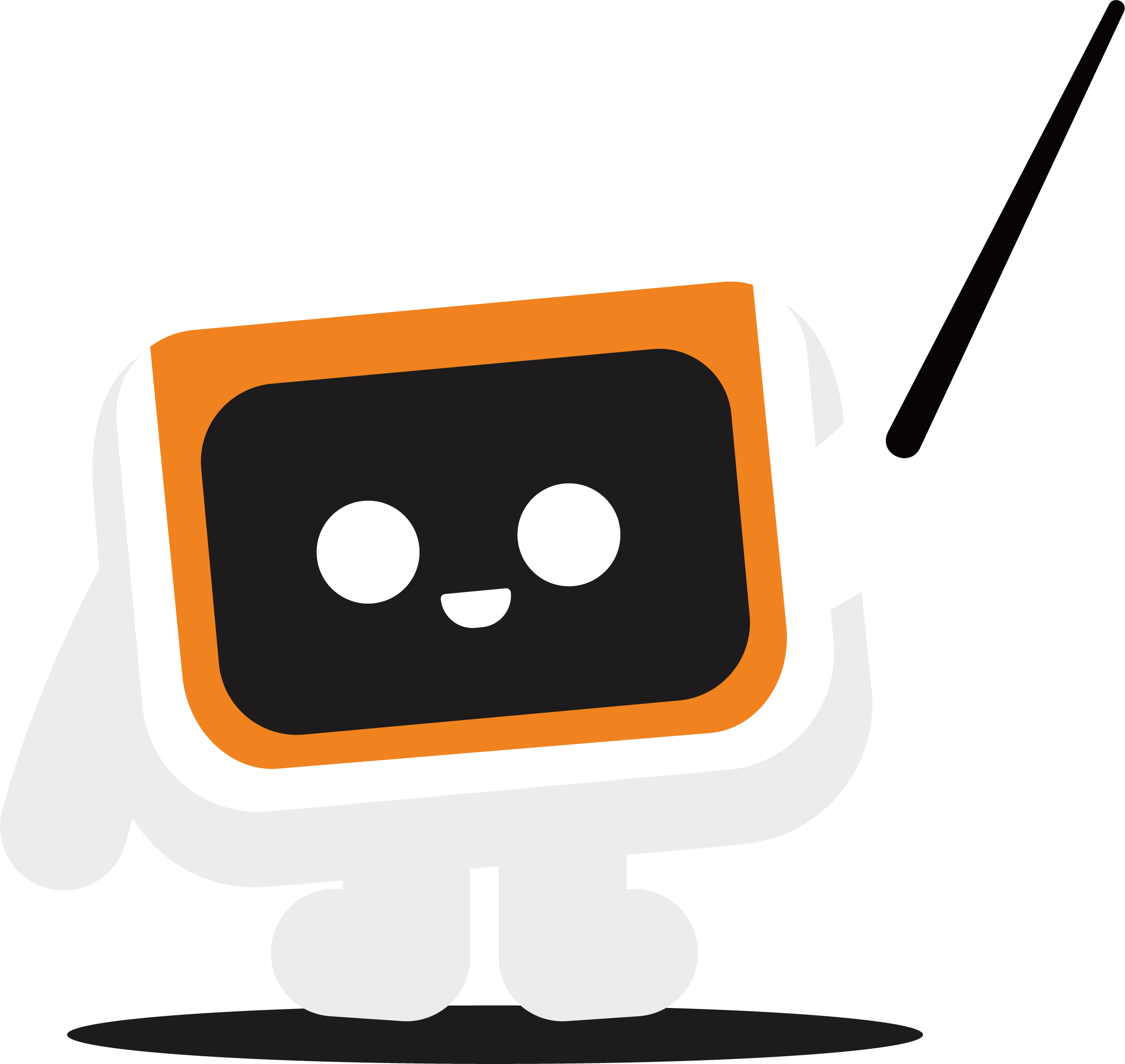 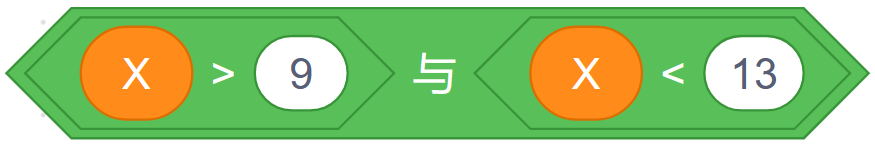 可以改变取值范围，然后设定不同模式的概率，注意每个模式的取值范围不要重现重叠。
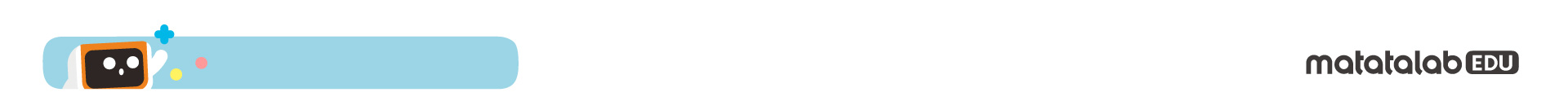 三、奖惩机改造
除了能通过检测环境光提醒我们健康用眼，还能如何设置万奇机器人提醒我们健康用眼呢？
还可以通过测距传感器检测人眼距离桌面的距离，当距离太近时发出提。
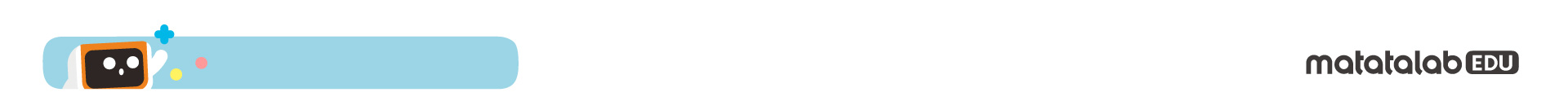 三、奖惩机改造
除了能通过检测环境光提醒我们健康用眼，还能如何设置万奇机器人提醒我们健康用眼呢？
还可以通过测距传感器检测人眼距离桌面的距离，当距离太近时发出提。
增加更多模式，让游戏更加丰富。
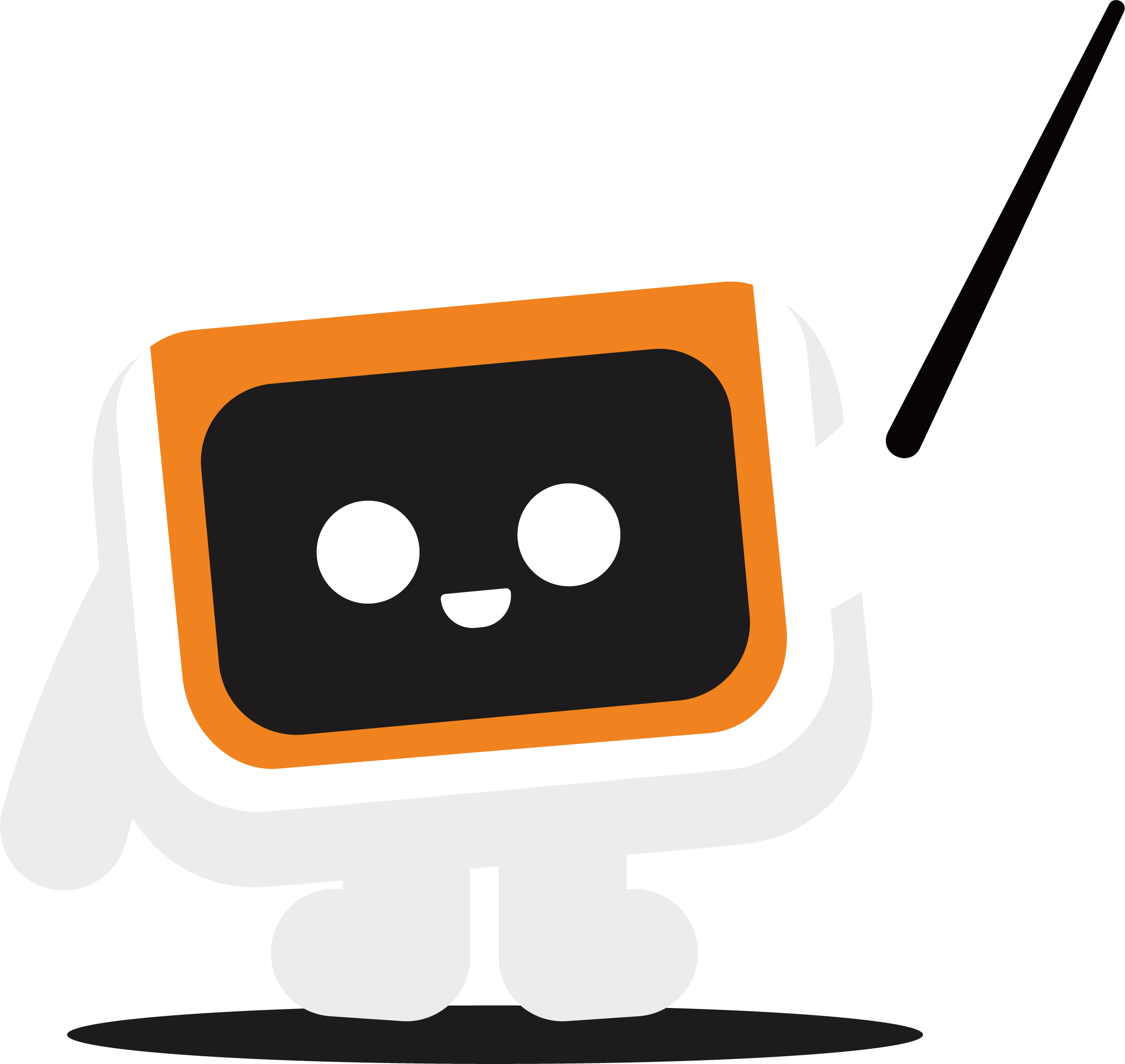 给每个模式增加更加丰富的触发动作。
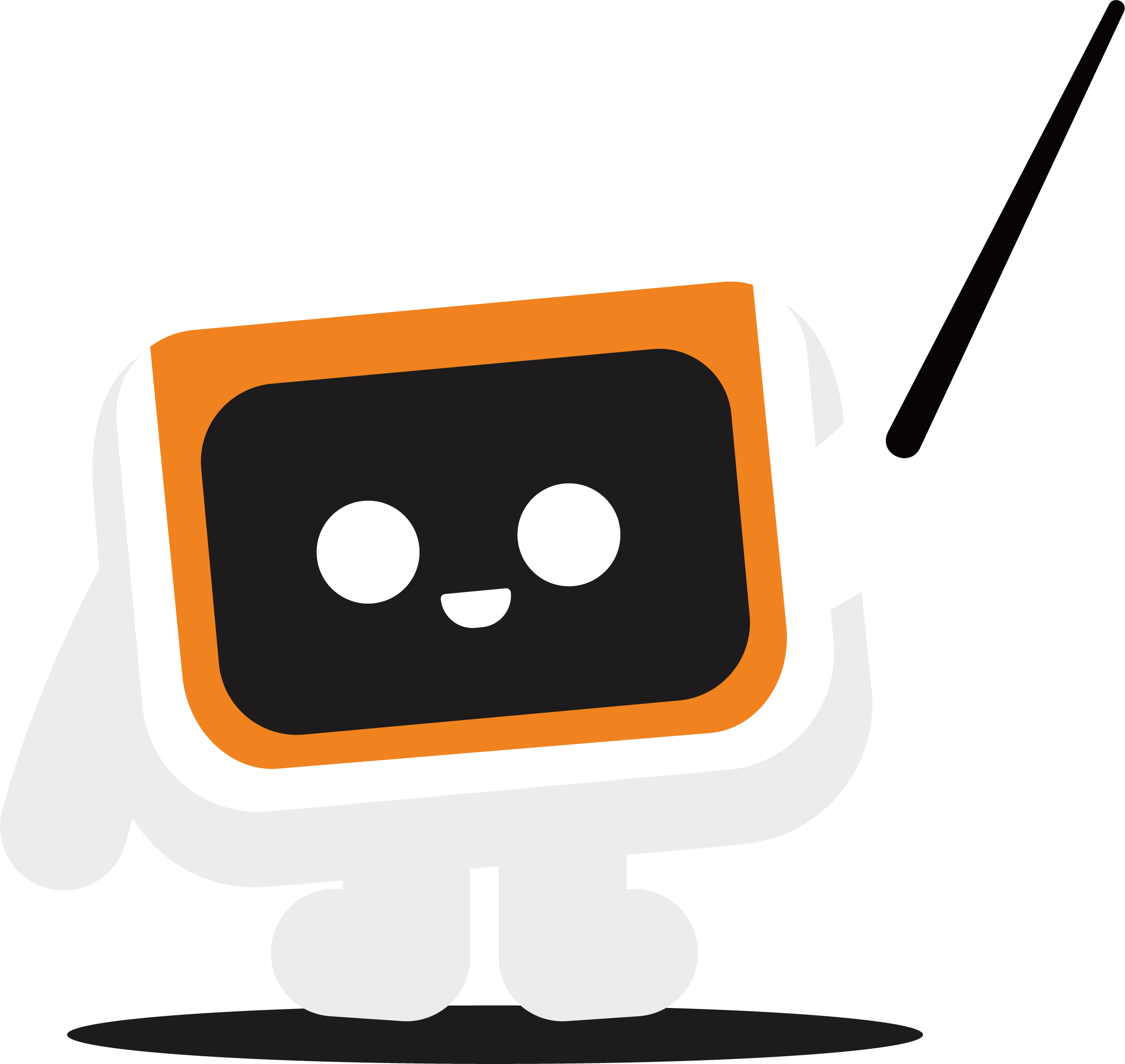 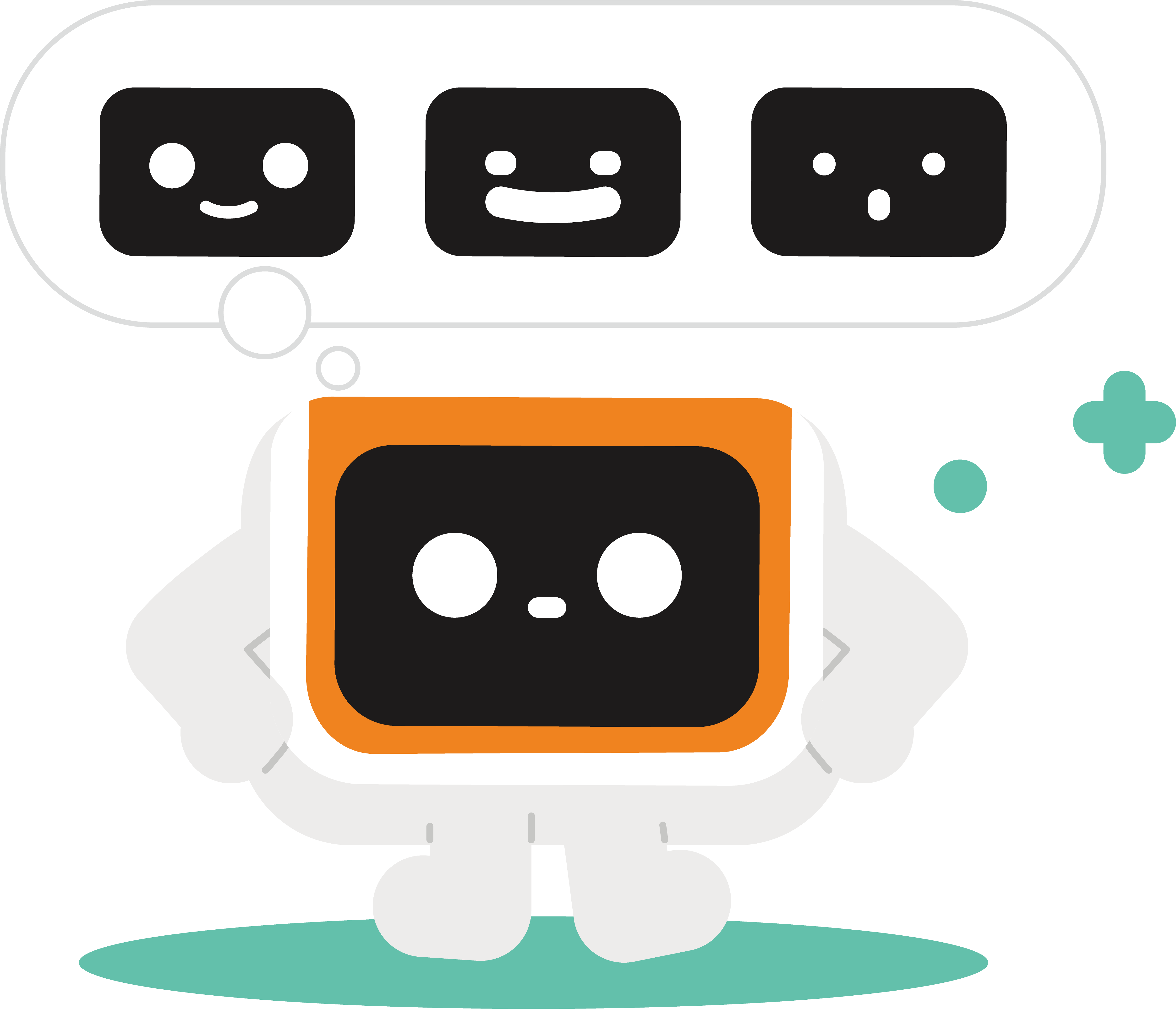 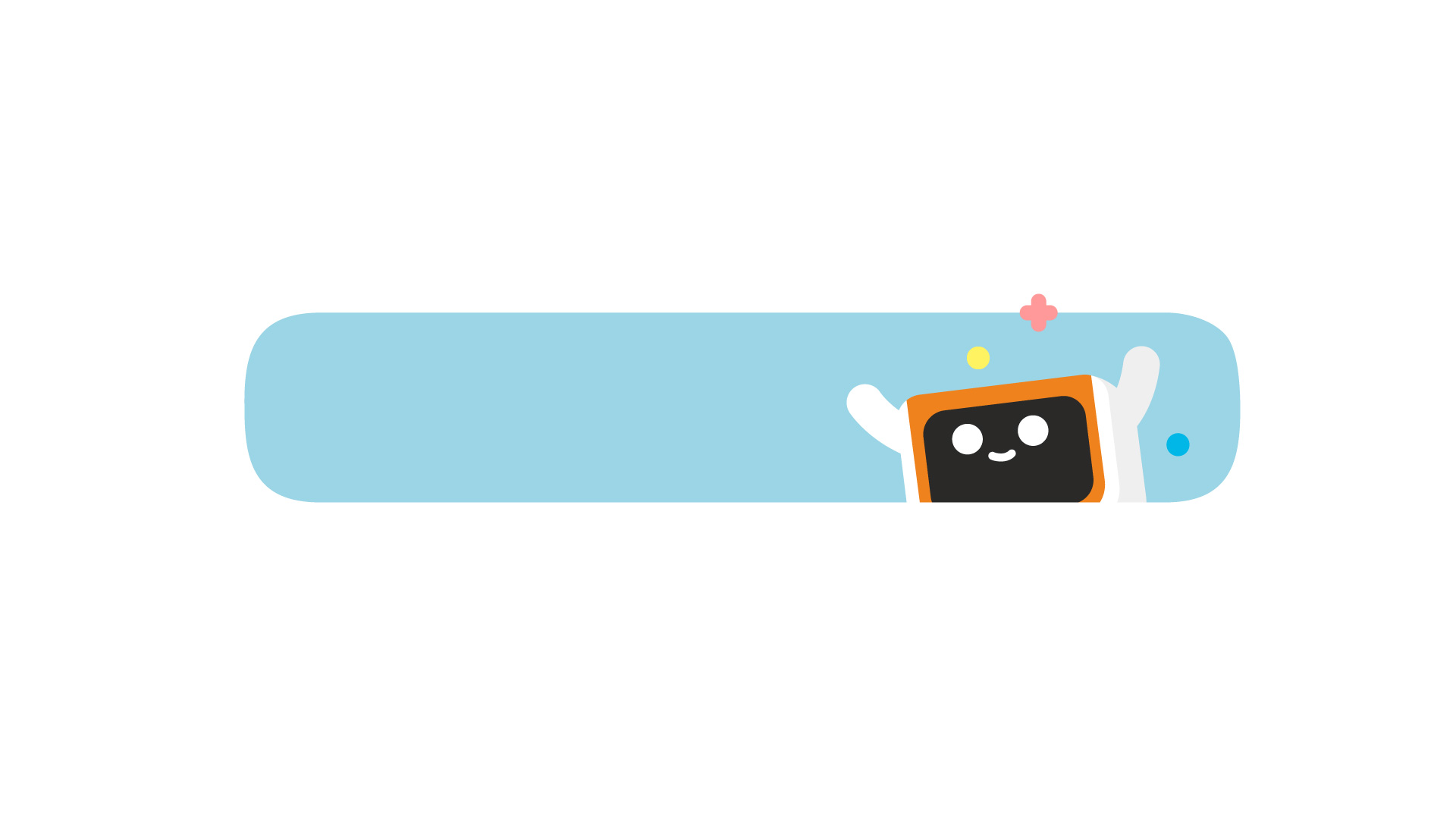 四、课堂总结（5分钟）
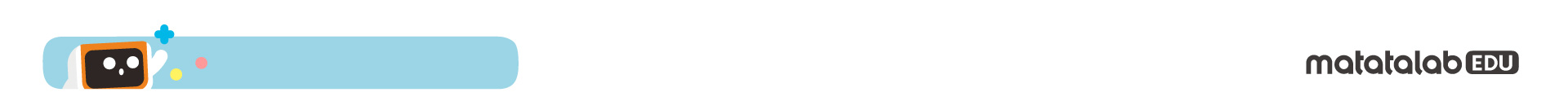 四、课堂总结
在刚才的万奇机器人编程活动中你遇到了哪些问题？是怎么解决的？
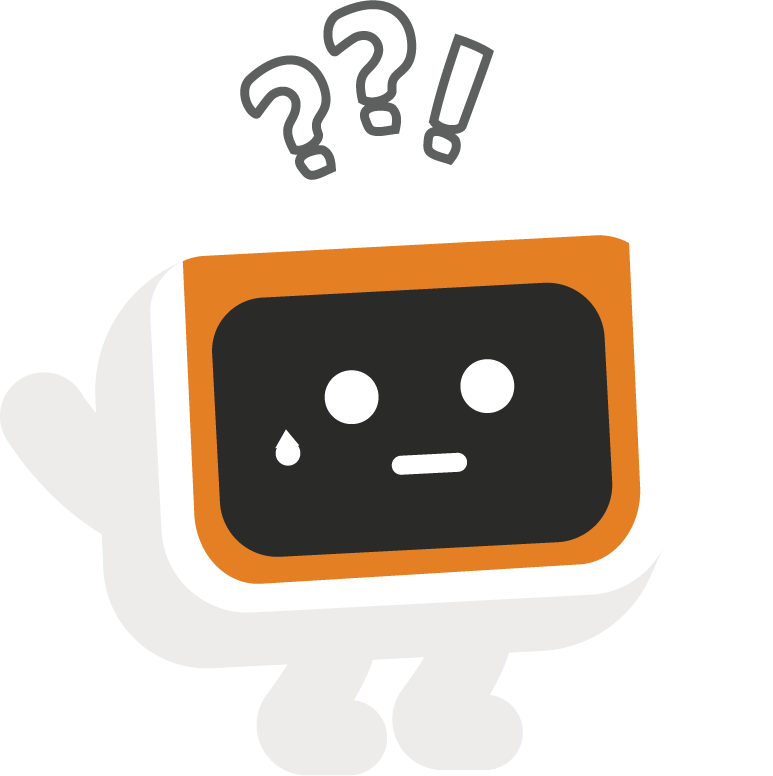 程序设计有难度？
__________
不知如何改造游戏？
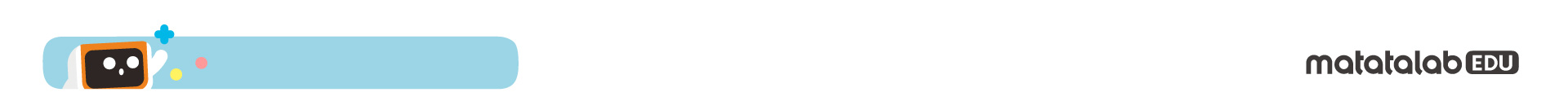 四、课堂总结
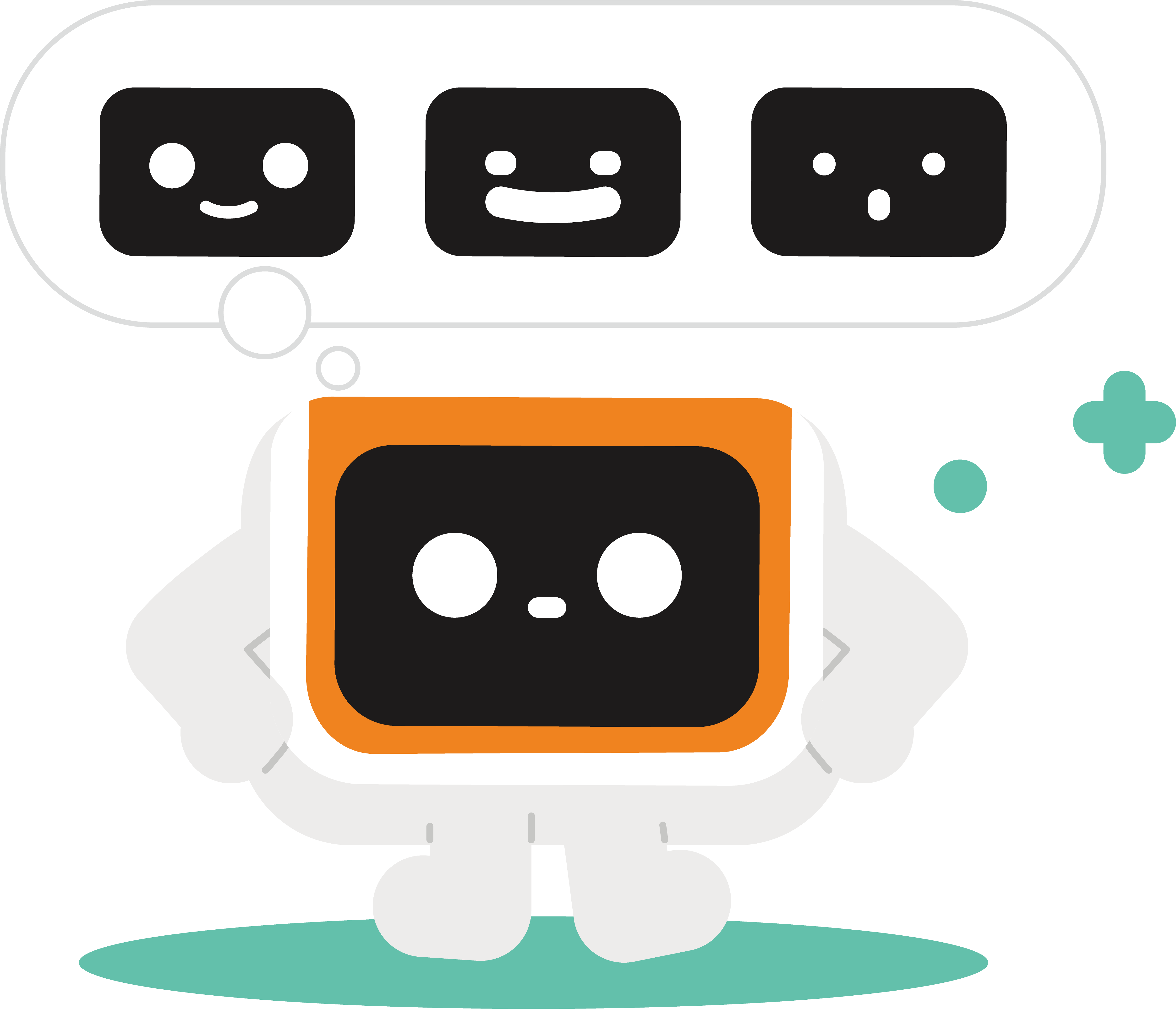 1.你们平时和同学、朋友聚会都喜欢玩什么游戏？和大家一起分享一下。
2.如何设置不同游戏模式的出现的概率？你觉得如何设置概率更加公平，说说你的看法。
3.你还能将万奇机器人改造成有什么功能的聚会神器？
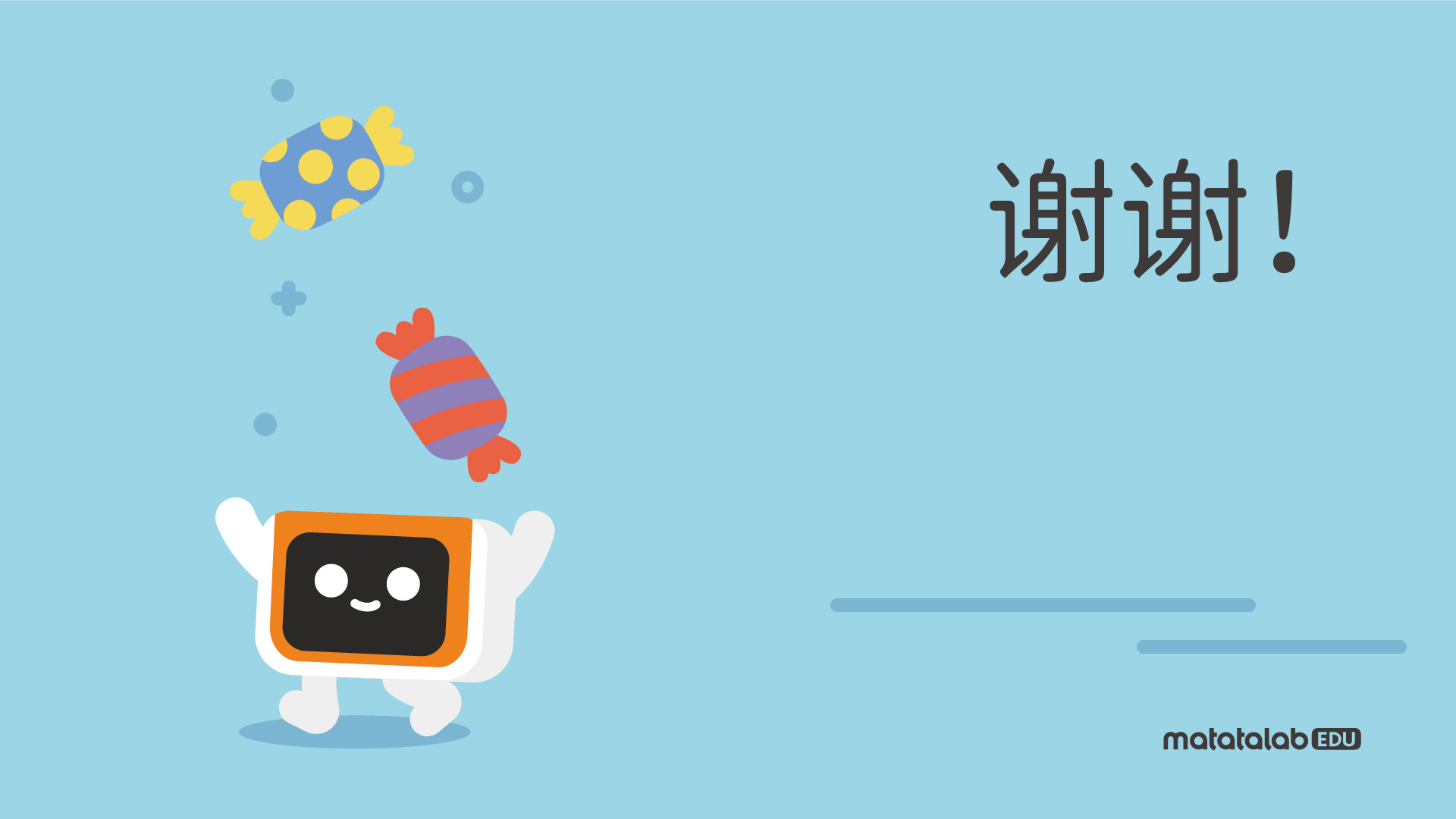